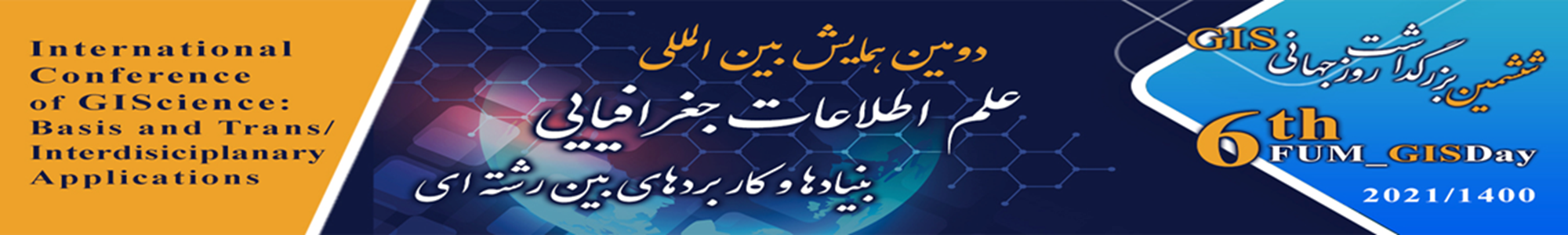 عنوان مقاله
نام نویسندگان
مقدمه
متن اصلی
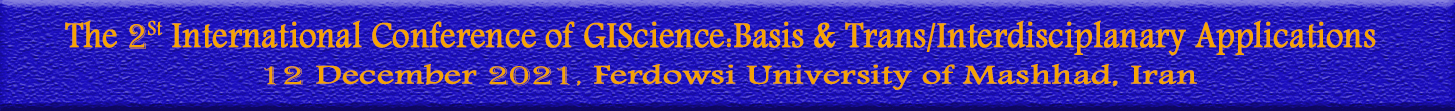 روش تحقیق
متن اصلی
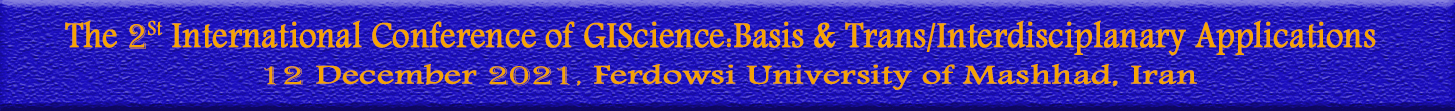 بحث ویافته ها
متن اصلی
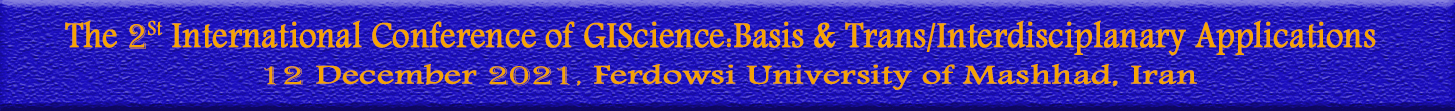 نتیجه گیری
متن اصلی
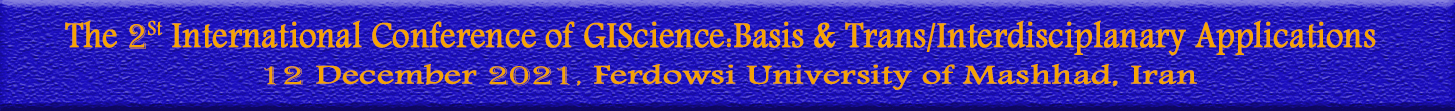